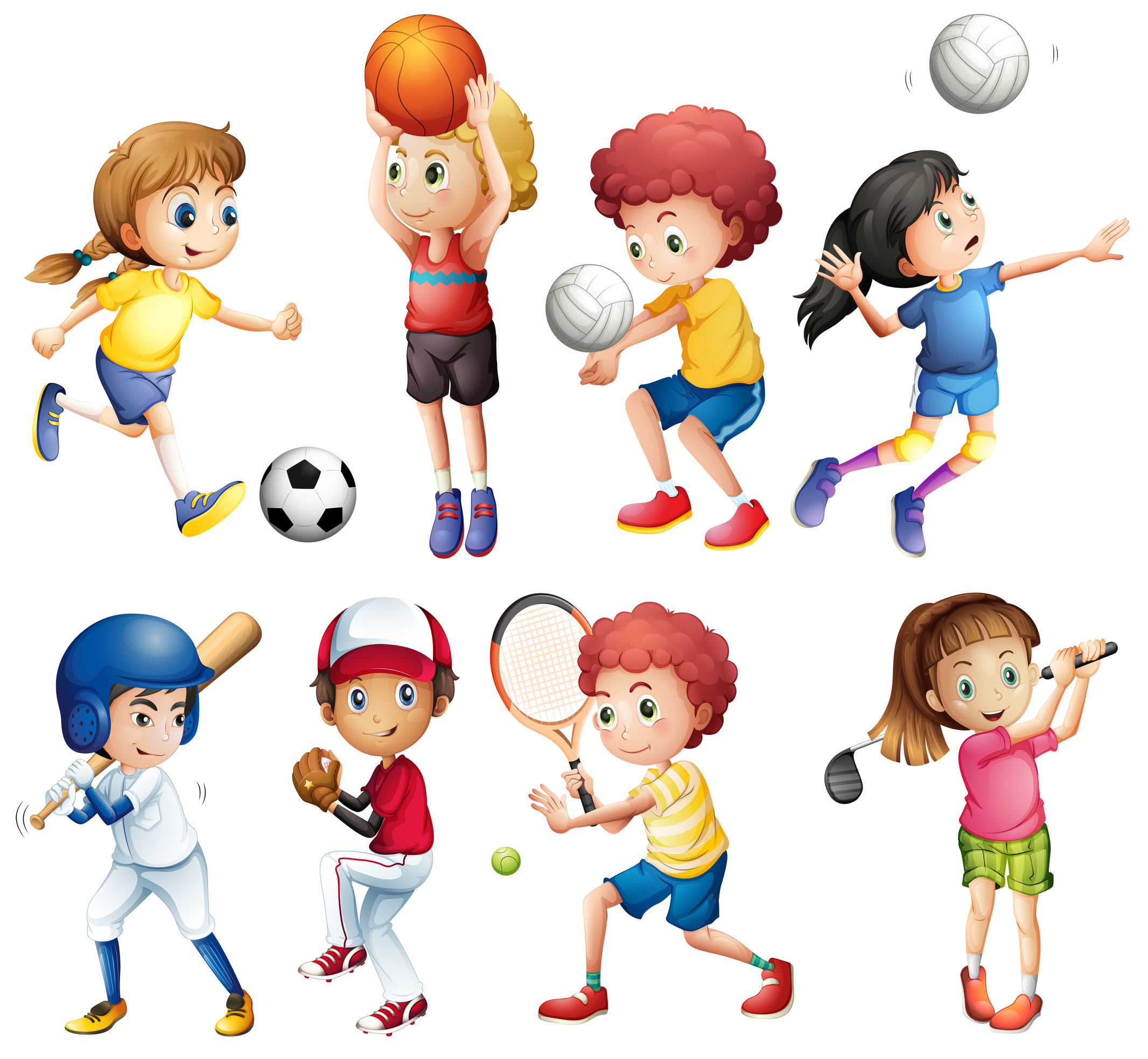 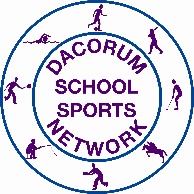 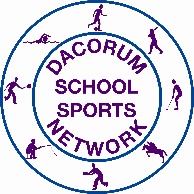 KS1 Ball Skills
Lots of resources put together to create a booklet of Ball Skill related activities.
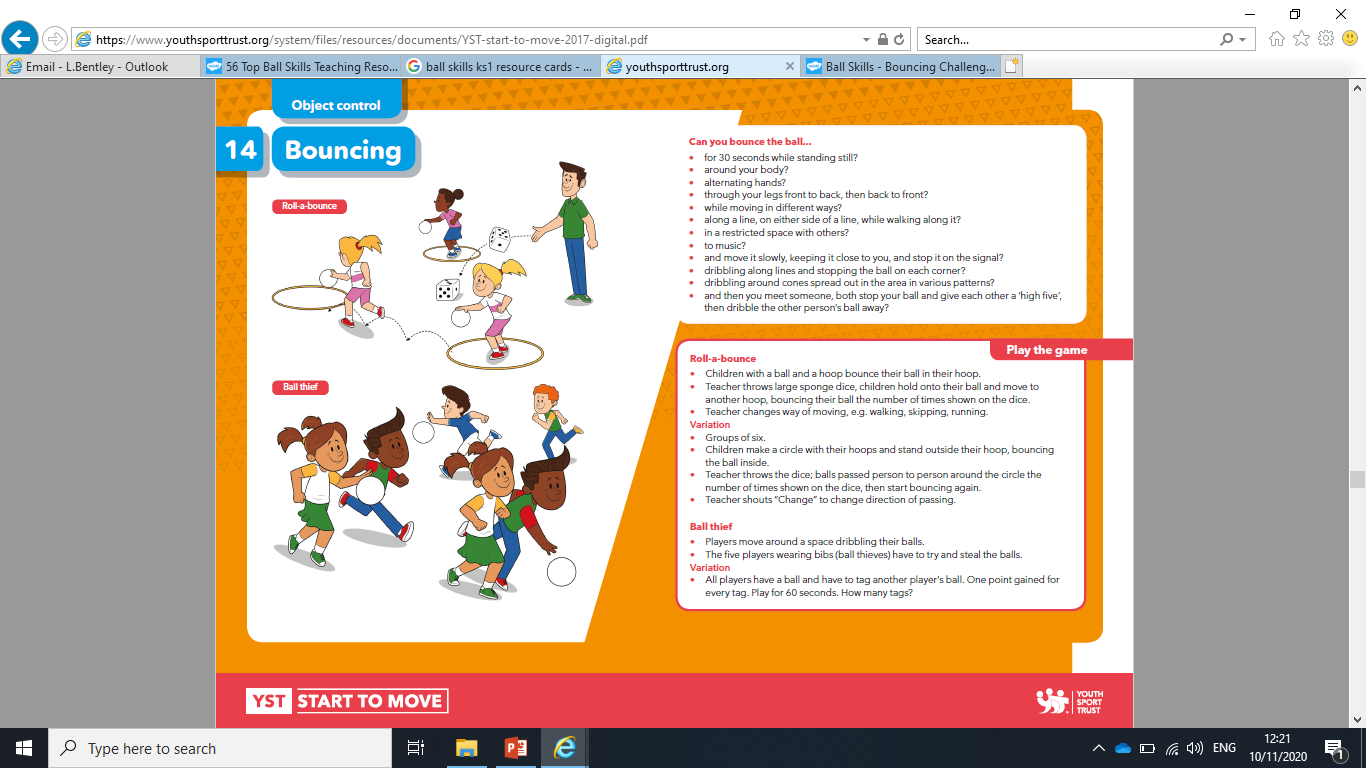 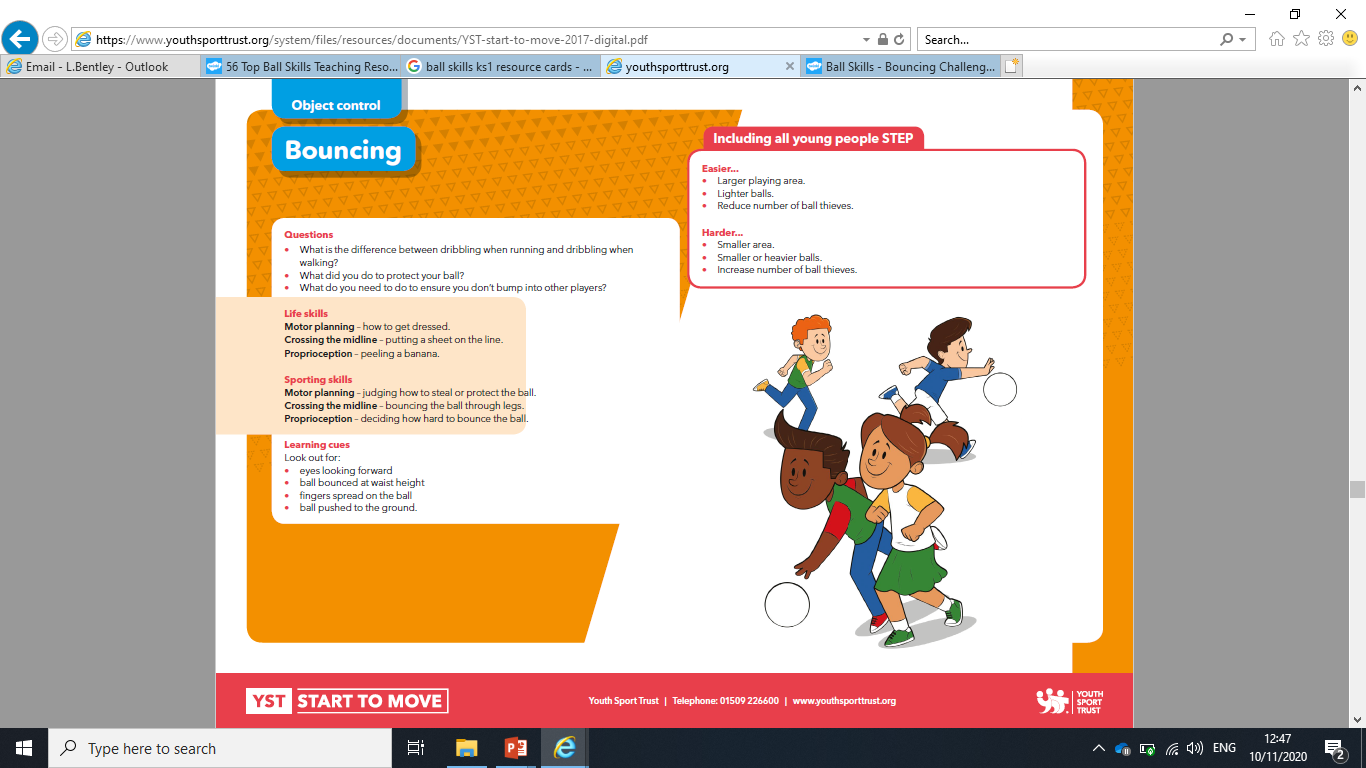 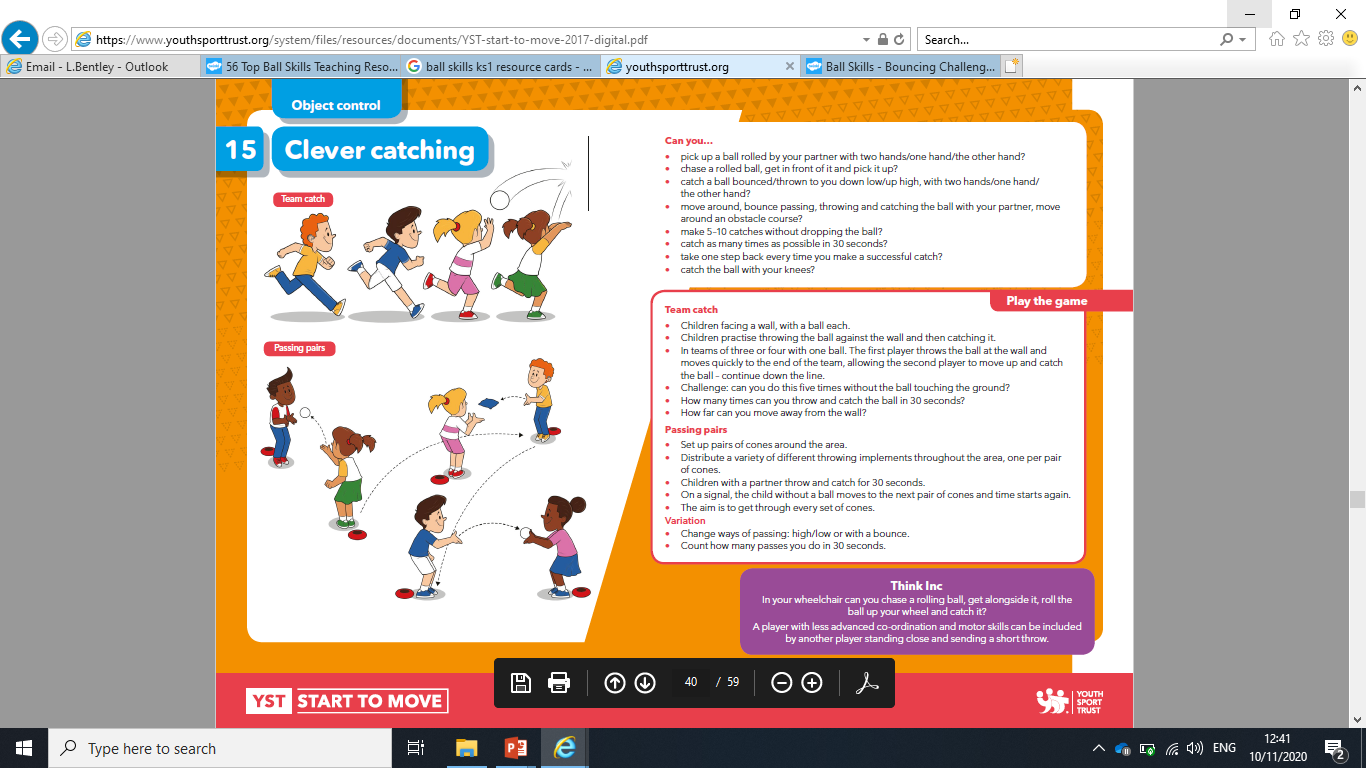 Clever Catching from home. 

Can you….
Complete all the tasks with a member of your family?
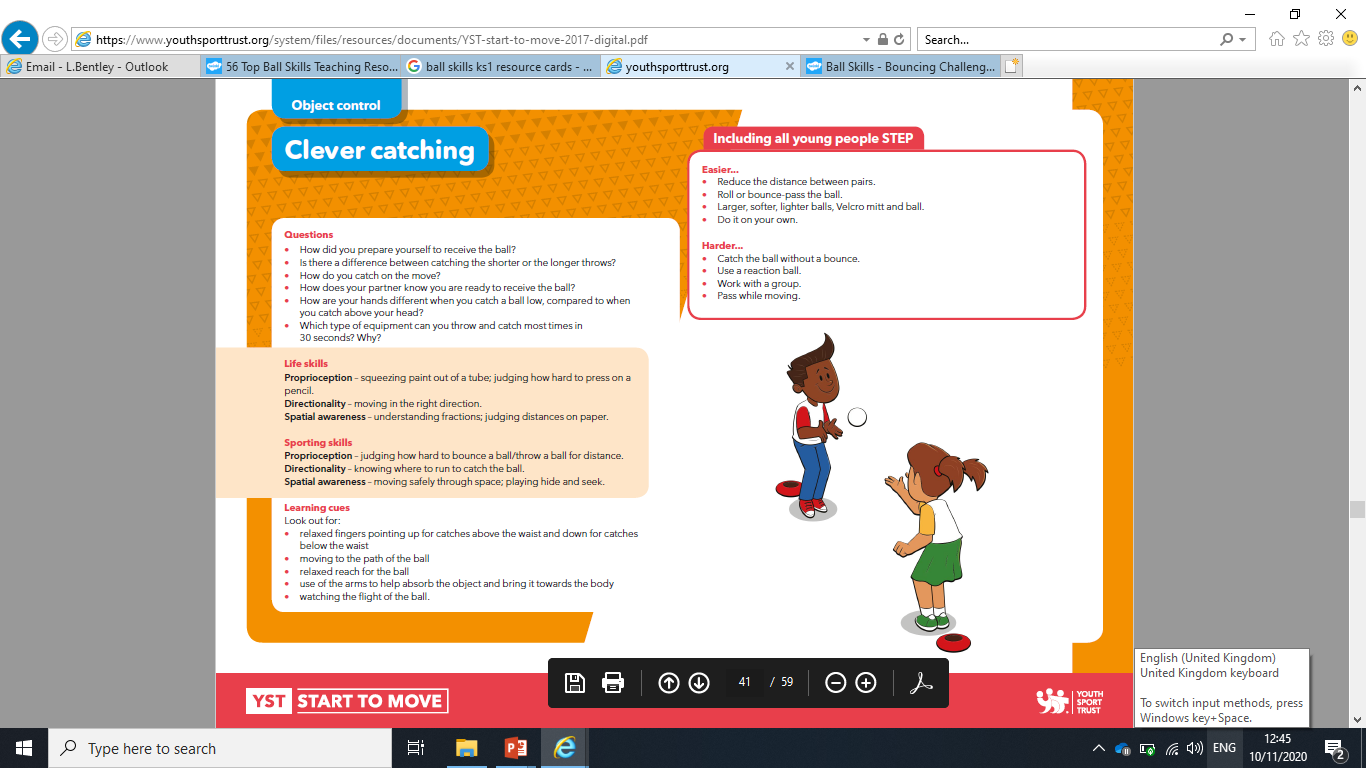 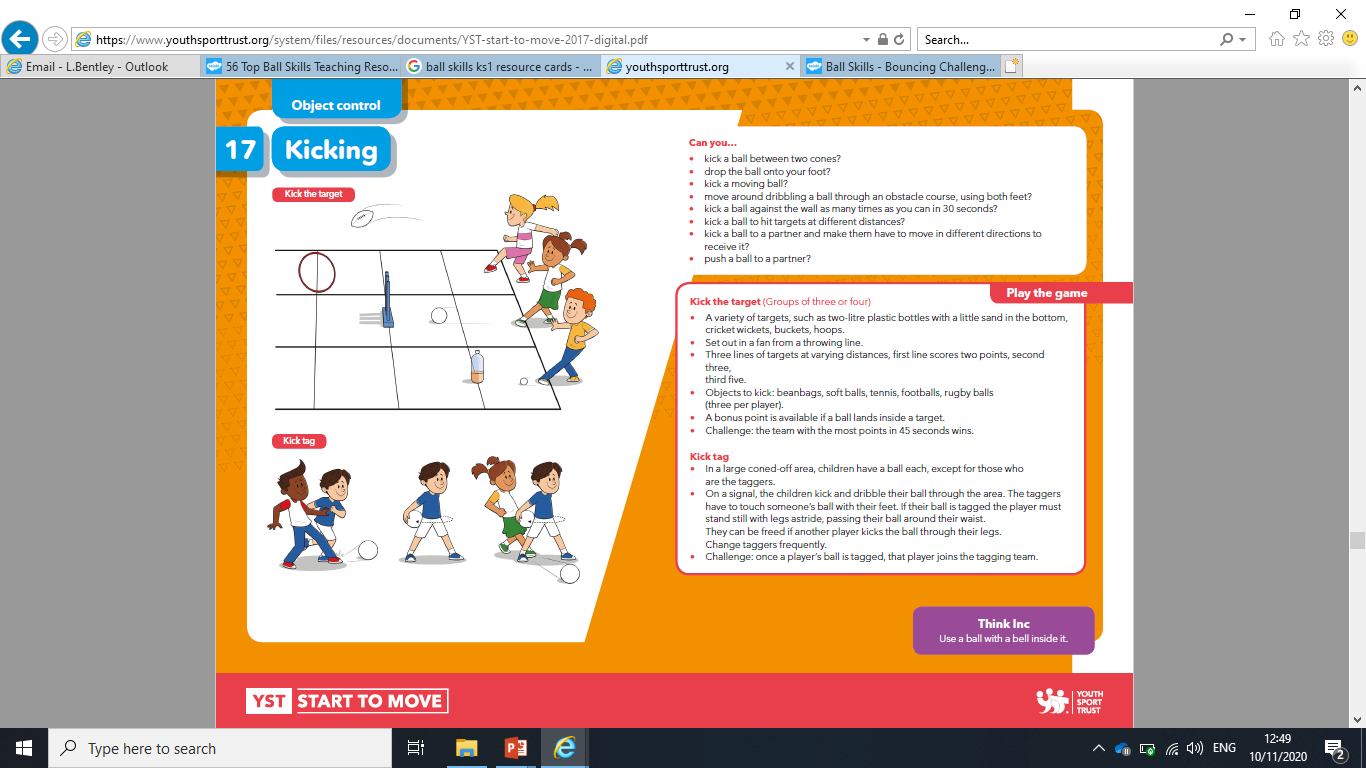 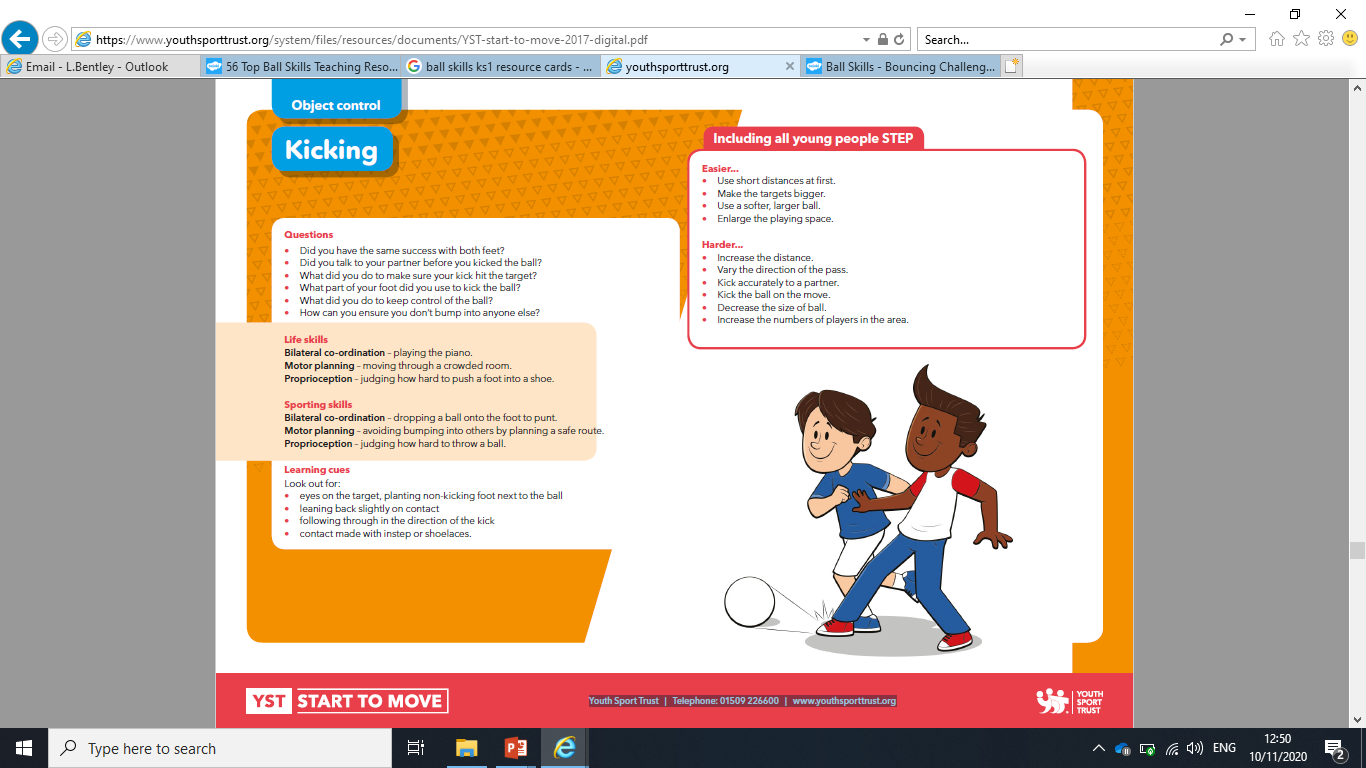 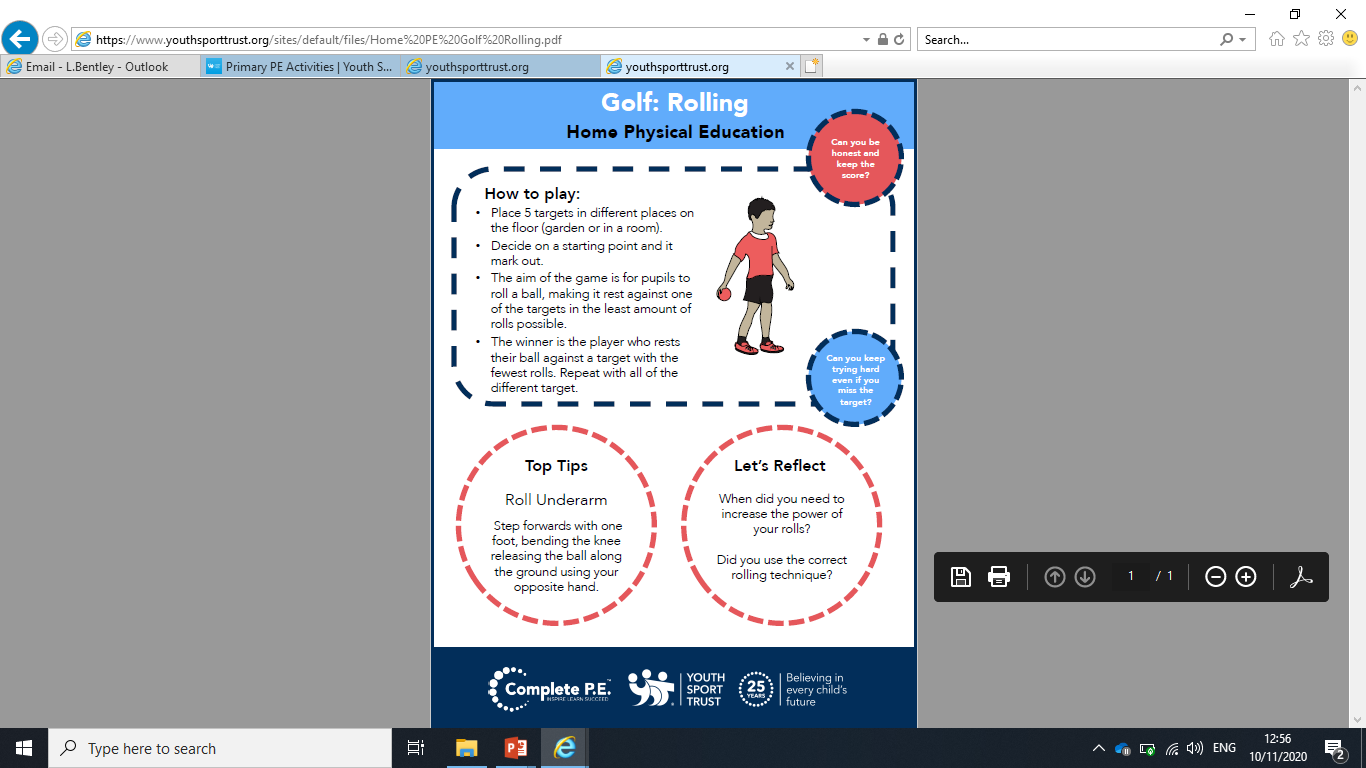 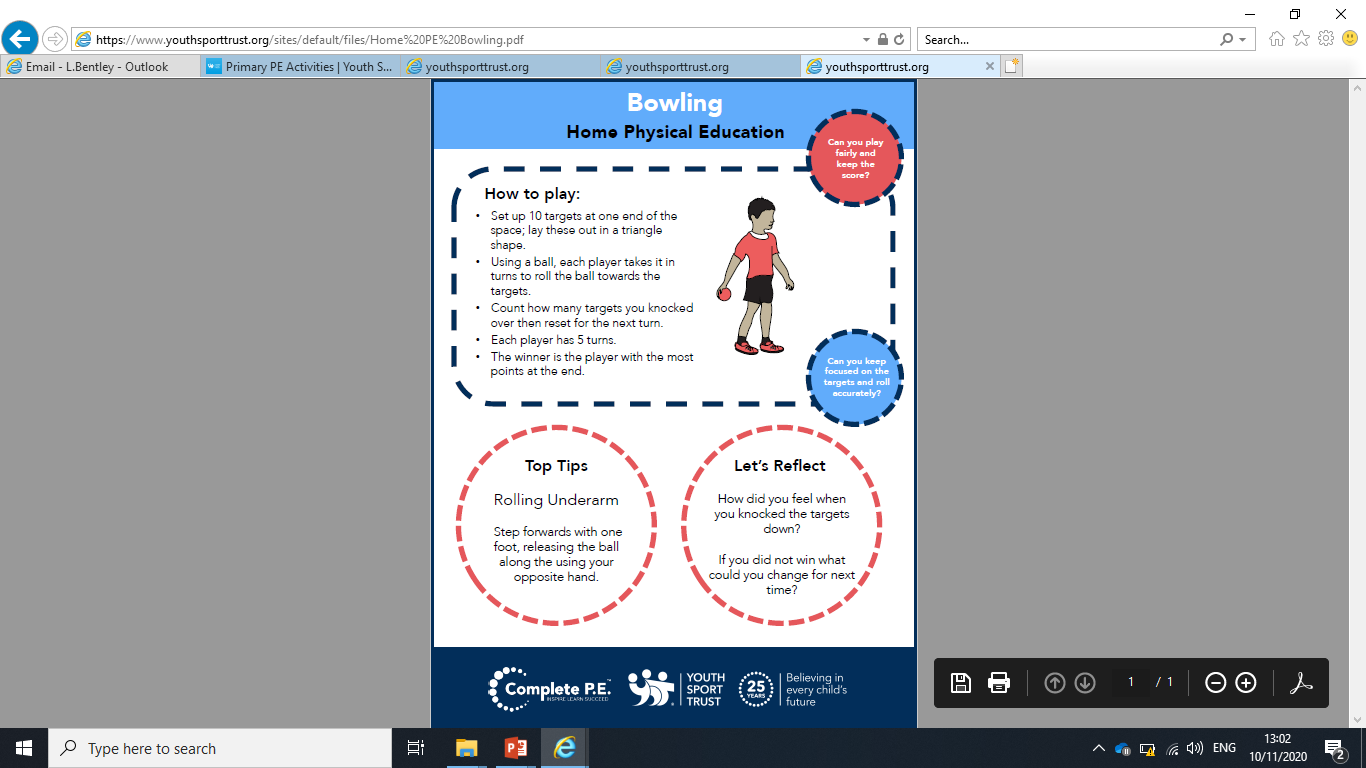 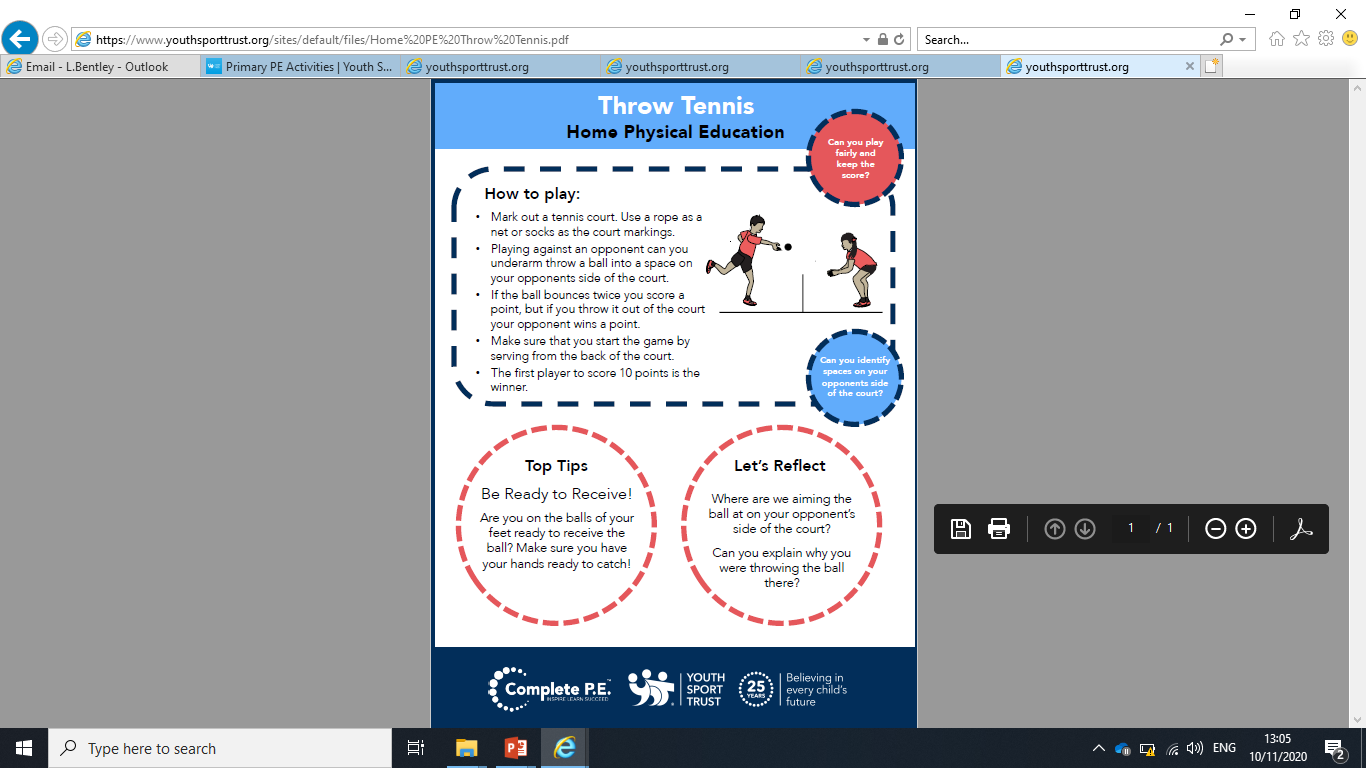 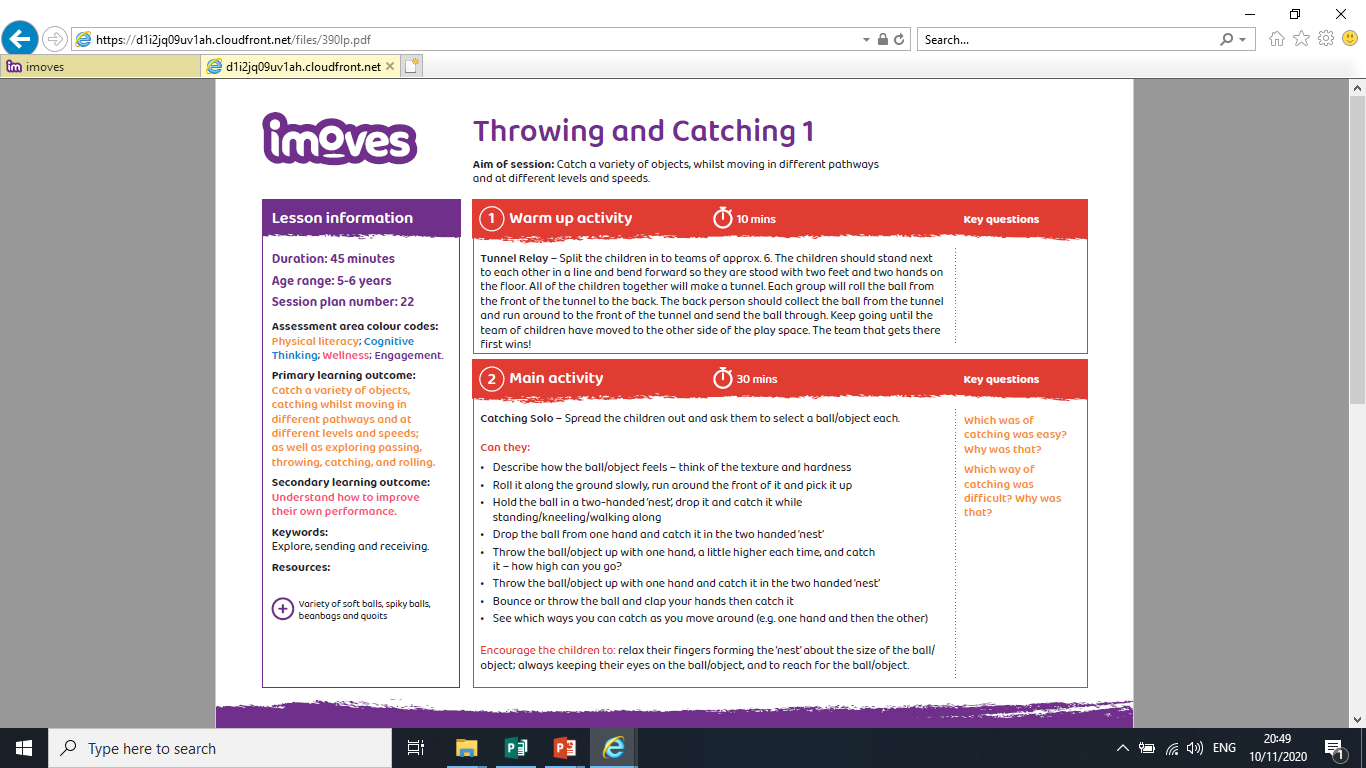 Learning From Home –

Finding a space either outside or inside, can you complete these activities outlined in the bullet points?
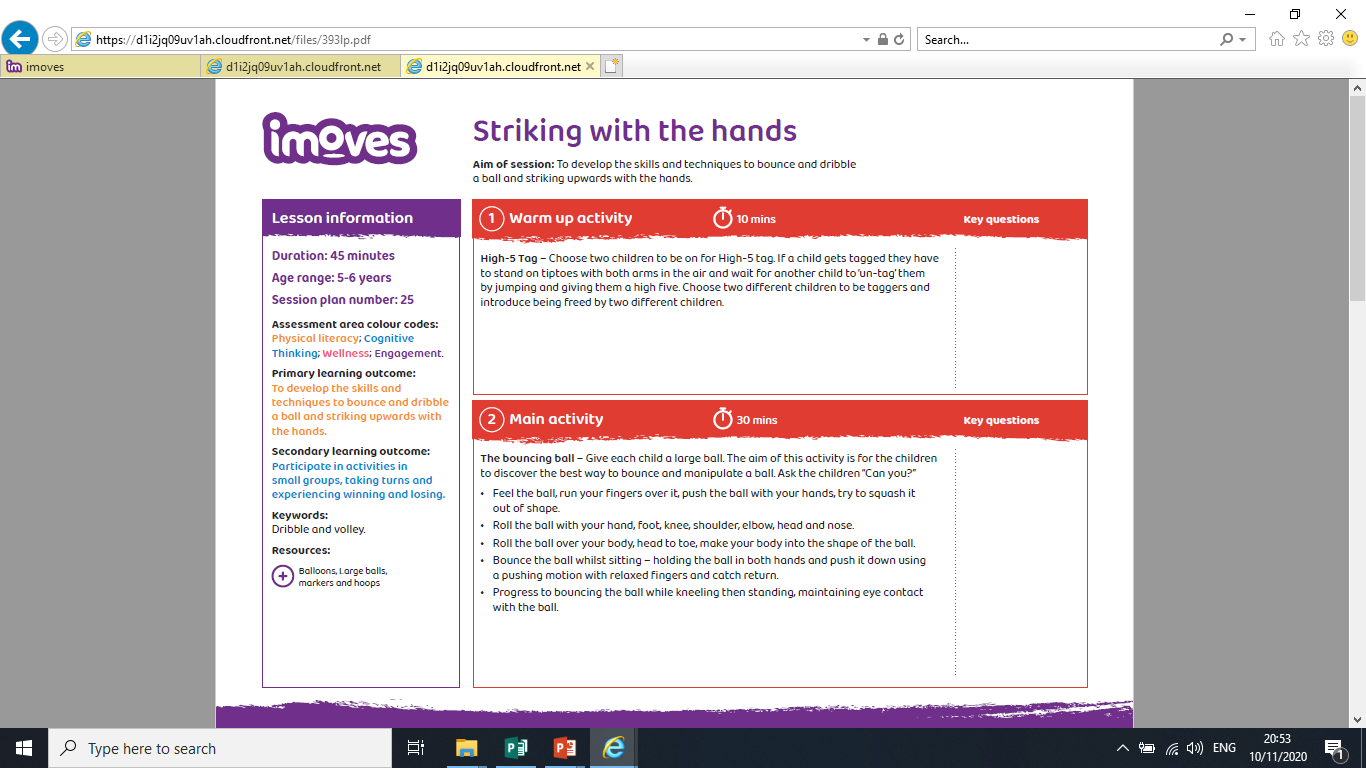 Learning From Home –

Finding a space either outside or inside, can you complete these activities outlined in the bullet points?